Kadir Has Üniversitesi Mühendislik ve Doğa Bilimleri Fakültesi
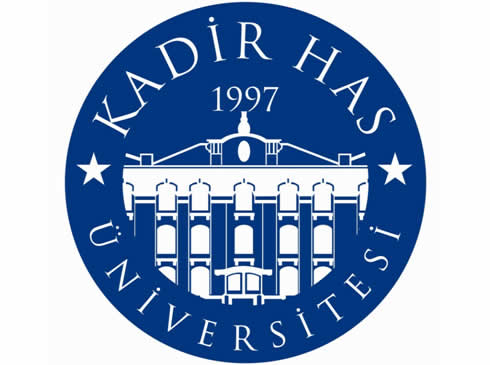 -STAJ-
Hazırlayan: Dr. İlktan Ar
Stajın Amacı ve Staj Tipleri
Stajın amacı öğrencinin iş ortamını ve çalışma koşullarını, ilişkilerini tanıması, mühendislik ve teknoloji çalışmalarının nasıl yürütüldüğü hakkında bir fikir sahibi olması ve bu çalışmalara fiilen katılarak kendisini geliştirmesidir. 

Her öğrencinin, Lisans Diploması alabilmek için en az 40 iş günlük stajını başarı ile tamamlaması gerekir. (zorunlu staj)
 
Öğrenci isterse, staj danışmanının onayladığı bir işyerinde gönüllü staj da yapabilir.
Staj Kuralları (Yönerge)
Öğrenci, en az 40 iş günlük stajını en az iki ayrı dönemde ve en az iki farklı iş yerinde yapmalıdır. (Büyük kurumsal firmalar hariç? )

Bir iş yerinde en az 15 iş günü staj yapılabilir.  

Çift anadal programındaki (ÇAP) öğrenciler, en az 20’şer günü her bir anadal ile ilgili olmak üzere 60 iş günü staj yaparlar. Yandal yapan öğrenciler sadece anadallarının staj yükümlülüğünü taşır. 

Dikey Geçiş ile gelen öğrencilerin ön lisans öğrenimleri boyunca yapmış oldukları staj, lisans programı zorunlu stajı yerine geçmez.
Staj Kuralları (Yönerge)
Stajın yapılacağı işyerinde, stajyerin dalında, kadrolu en az bir diplomalı uzman çalışıyor olmalıdır. 

Zorunlu ve gönüllü staj, öğrenci 2. Sınıfı tamamladıktan sonra yapılabilir. 

İlgili bölümün staj komisyonu, gerekli gördüğü durumlarda, bazı öğrencilerden yaptıkları staj konusunda kısa bir seminer vermelerini isteyebilir.
Staj Başlangıcı
Staj başvuru ve onayı Kariyer Merkezinin https://kariyer.khas.edu.tr web adresi üzerinden yürütülecektir. 

Zorunlu stajını yapacak olan öğrenci, staja başlamadan önceki akademik döneminde programındaki zorunlu staj dersine kayıt yaptırmış olmalıdır. 

Zorunlu stajını yapacak olan öğrenci, Kariyer Merkezi web sayfasından staj başvurusunu yaparken Zorunlu Staj seçeneğini işaretlemelidir.
Staj Başlangıcı
Staj başvurunuz, staja başlayacağınız tarihten en az 15 gün önce danışmanınız tarafından onaylanmalıdır, aksi takdirde Mali İşler onayı verilmemektedir. Mali İşler ve Sigorta ödemeleriniz ile ilgili konuları Burcu Canik (burcu.canik@khas.edu.tr) ile görüşebilirsiniz.

Staja başvuran öğrenci, staj başvuru sayfasında duyurulan başvuru belgelerini eksiksiz şekilde teslim etmelidir. 

Gönüllü Staj yapmak ve sigortanızın Üniversite tarafından ödenmesini istiyorsanız ders kodu seçmeden Gönüllü Staj seçerek başvuruda bulunabilirsiniz. Danışmanınızın onaylaması durumunda ödemeniz Üniversite tarafından yapılacaktır.
Staj Bitimi
Stajını tamamlayan öğrenci, her staj dönemi sonunda, yaptığı işleri açıklayan ayrıntılı bir Staj Defteri hazırlayarak İşyeri Stajyer Sorumlusu’na onaylatacaktır. 
Öğrenci, onaylı staj defterini ve İşyeri Stajyer Sorumlusu’nun öğrenci hakkındaki görüşlerini bildiren Staj Değerlendirme Formu’nu, Fakülte Sekreterliği’ne akademik dönemin en geç üçüncü haftası sonuna kadar imza karşılığı teslim etmekle yükümlüdür. 
Stajını tamamlayan tüm öğrenciler, Firma Değerlendirme Anketi’ni Kariyer Merkezi web sayfası üzerinden dolduracaklardır.
Sorularınız var mı ? ? ?